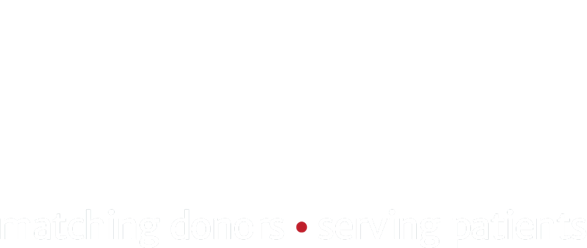 WMDA Global trends report2022
WMDA Search & Match Service
Unrelated donors listed per 10,000 inhabitants (country, top 10)
WMDA Search & Match Service 2022
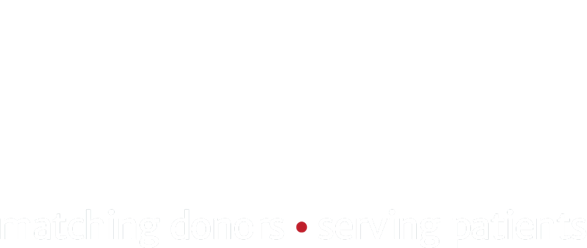 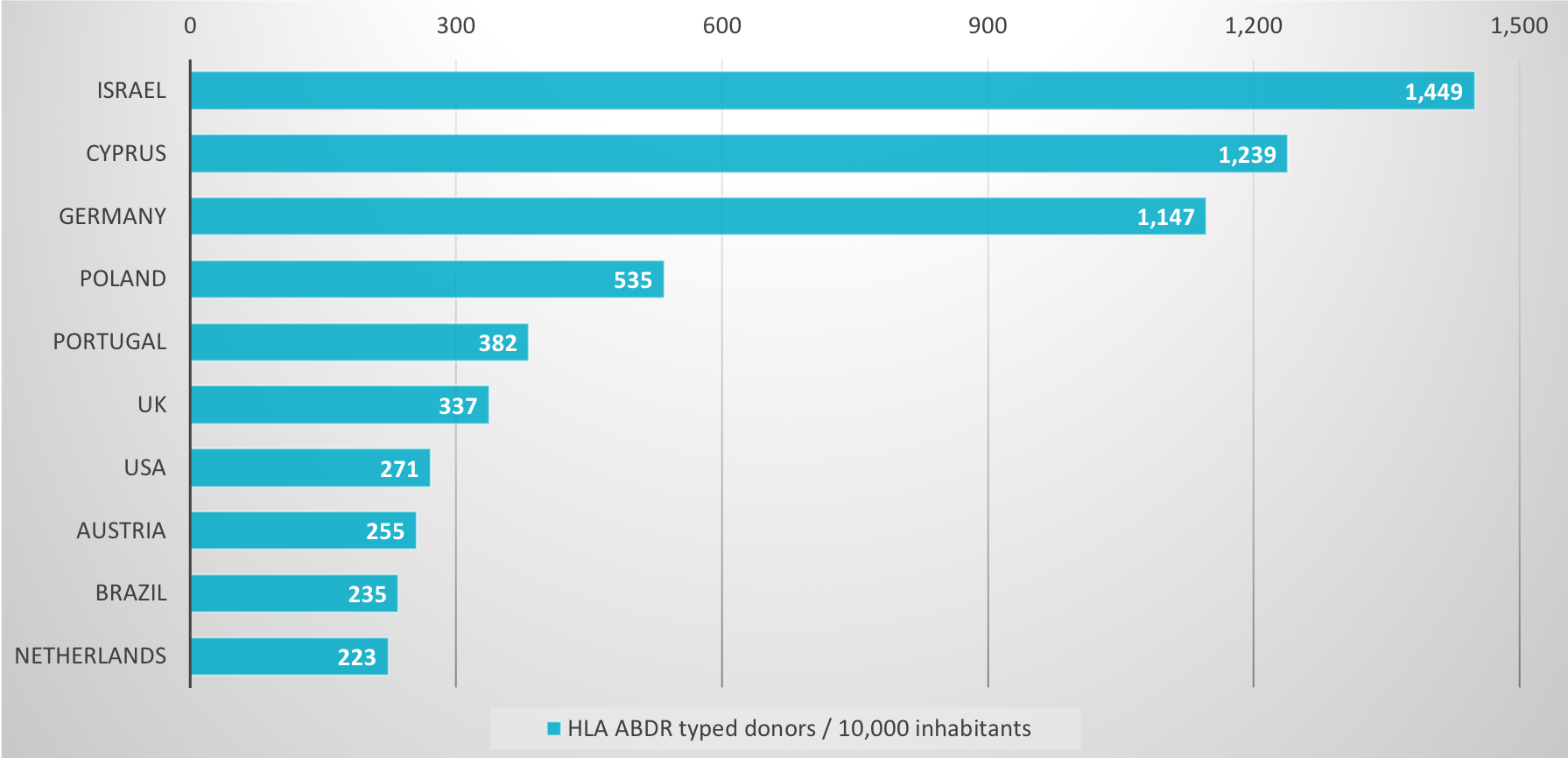 Unrelated donors listed per 10,000 inhabitants (continent)
WMDA Search & Match Service 2022
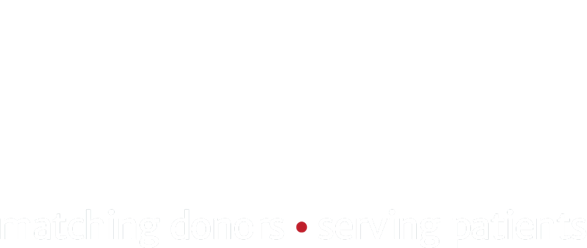 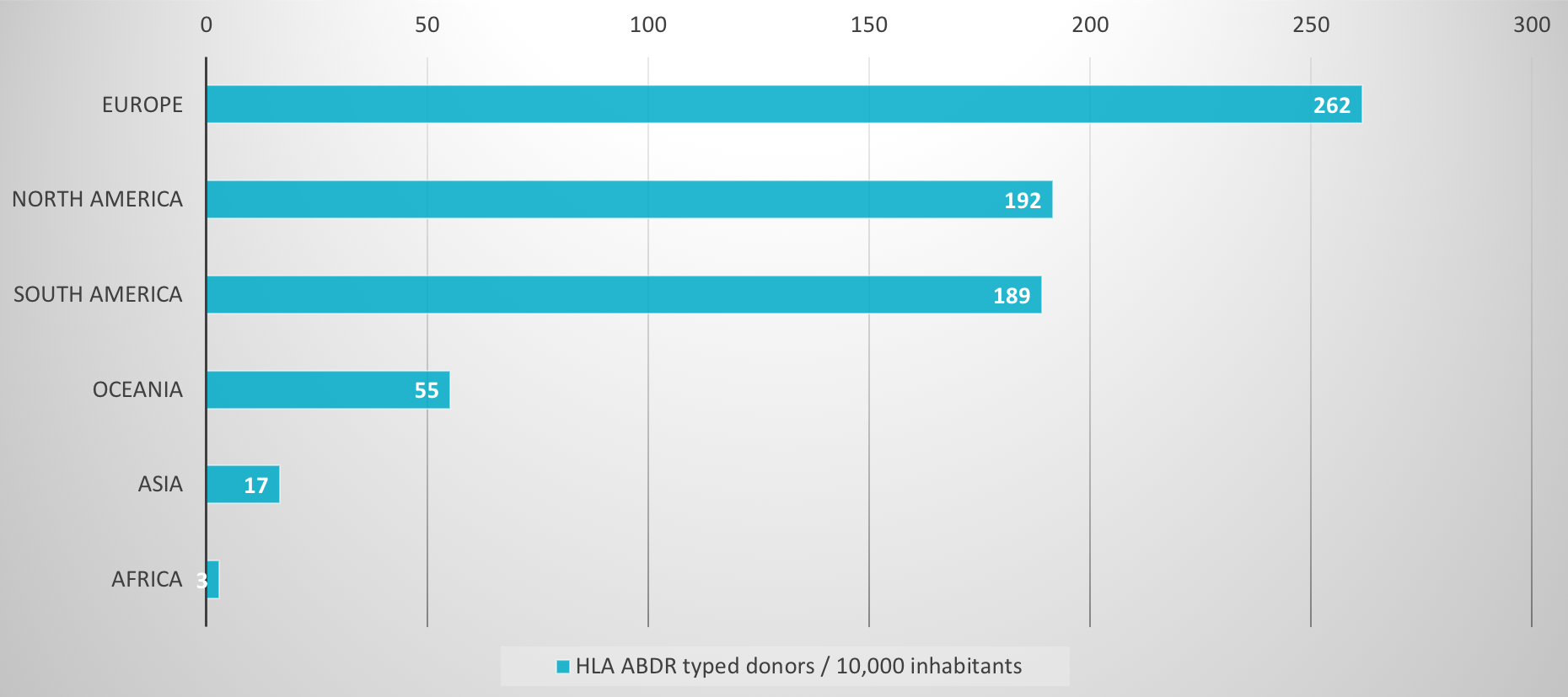 Percentage HLA DNA typed unrelated donors (per loci)
WMDA Search & Match Service 2022
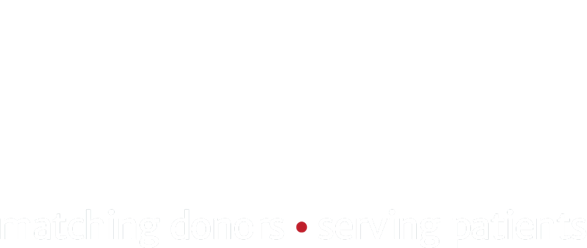 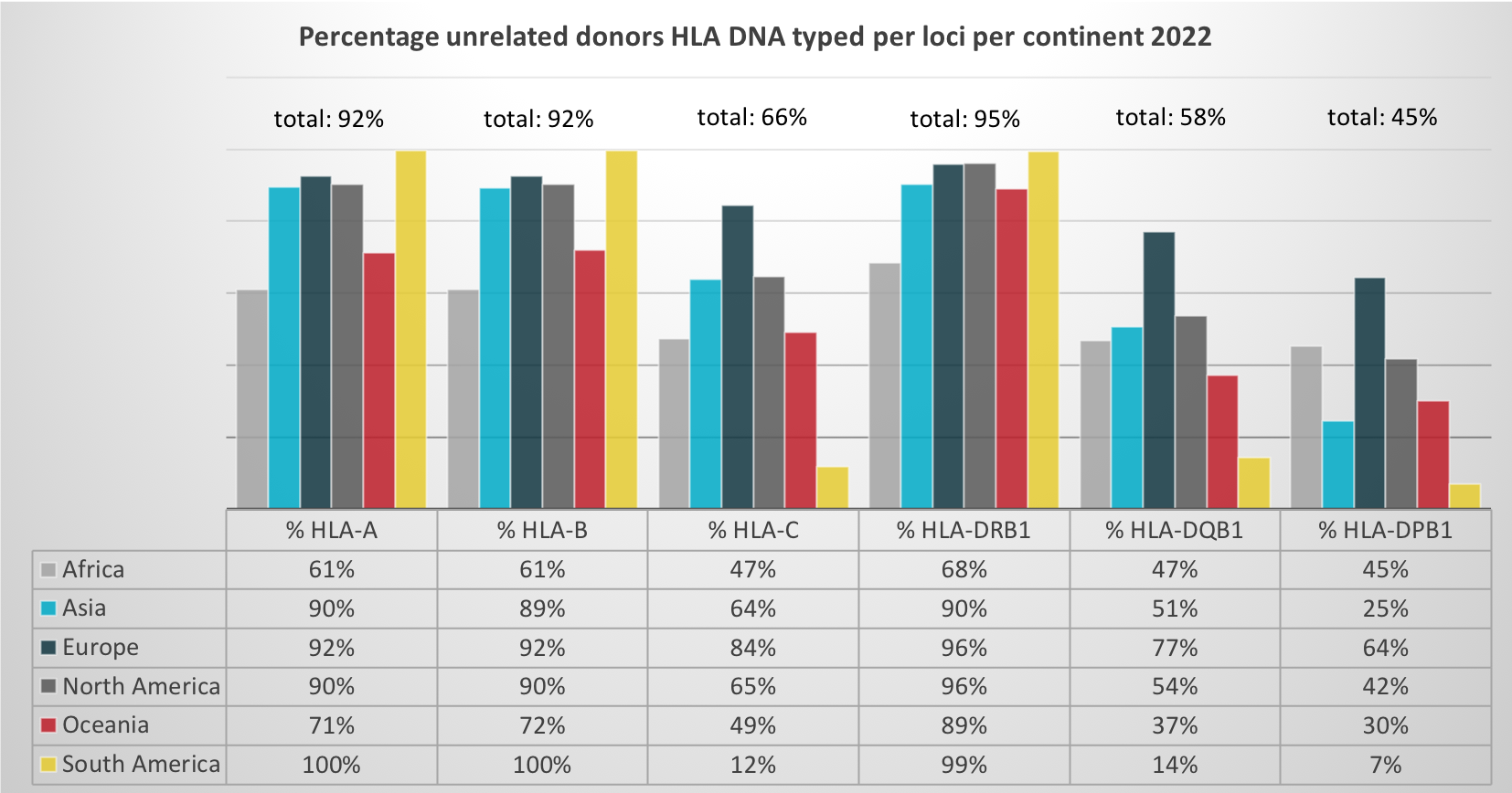 Cord blood units listed per 10,000 inhabitants (country, top 10)
WMDA Search & Match Service 2022
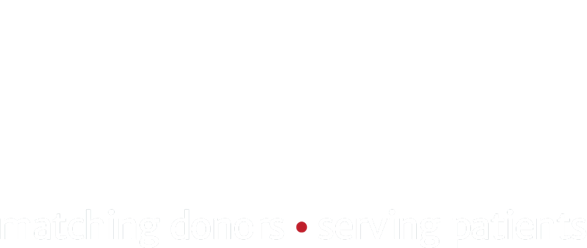 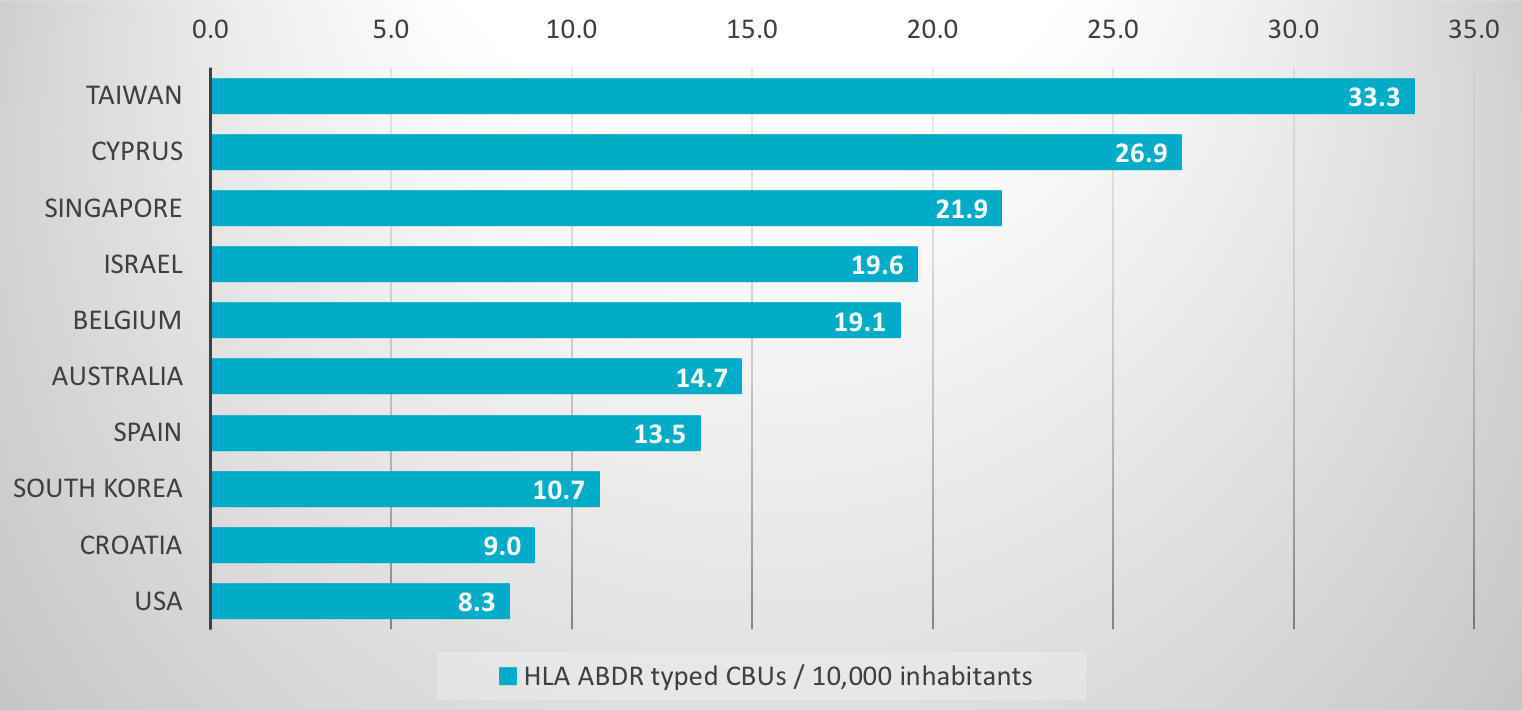 Cord blood units listed per 10,000 inhabitants (continent)
WMDA Search & Match Service 2022
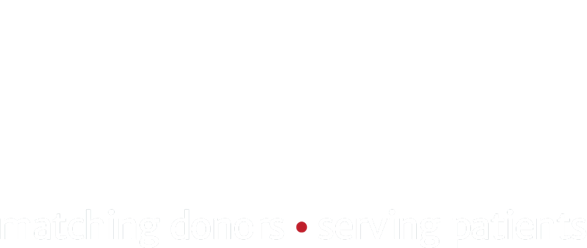 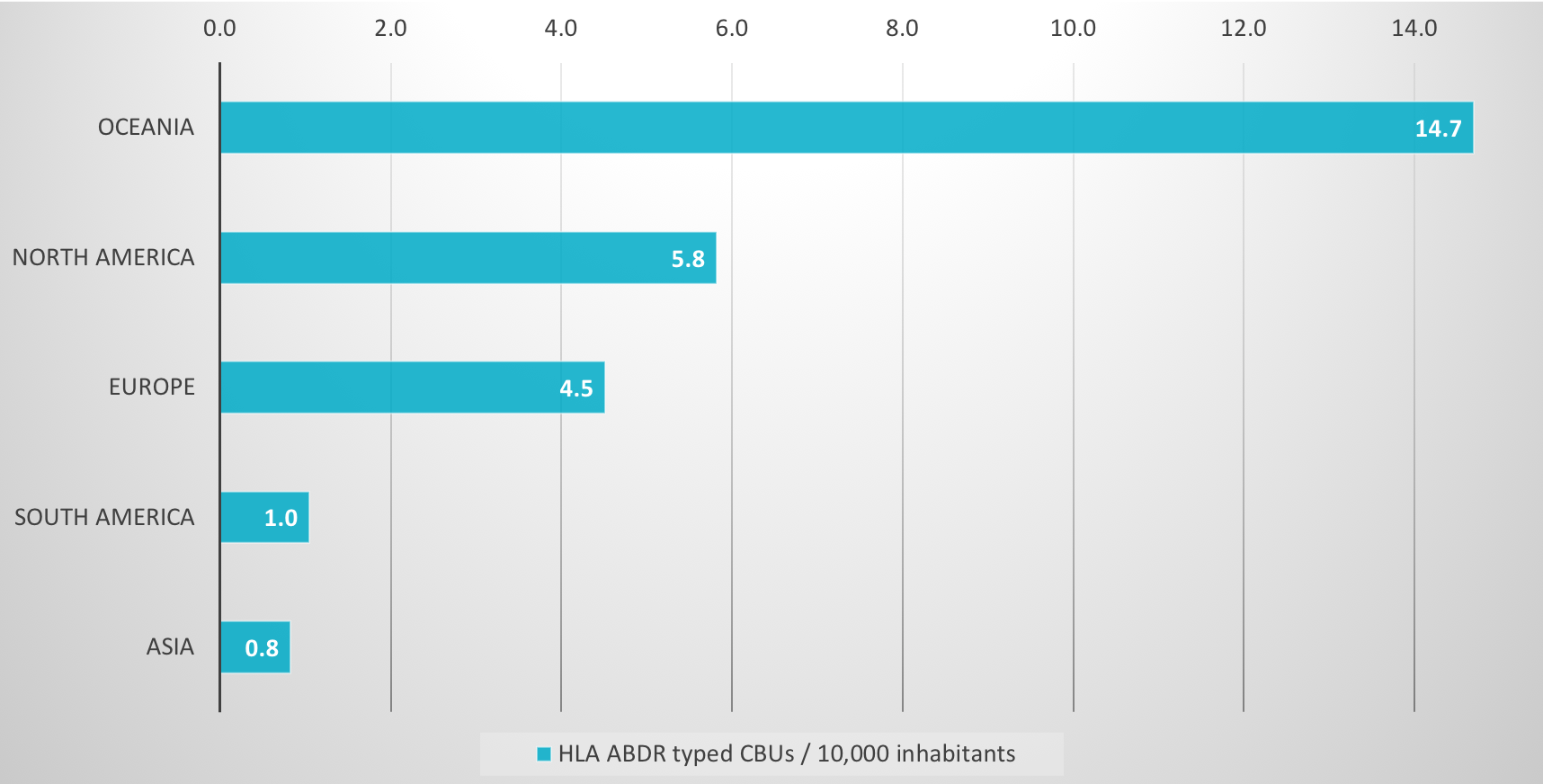 Percentage HLA DNA typed cord blood units (per loci)
WMDA Search & Match Service 2022
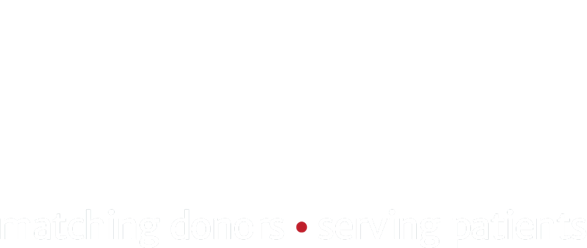 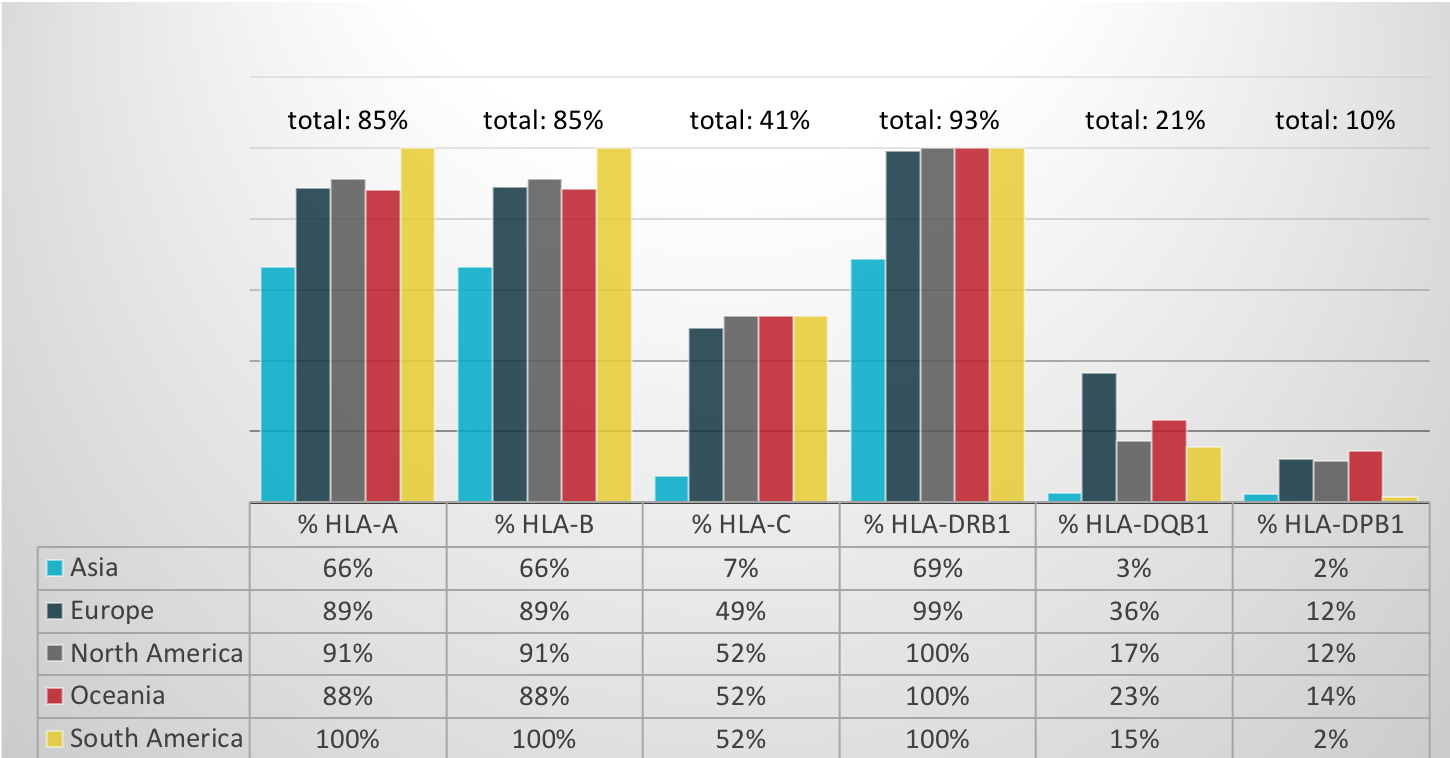 Unique HLA ABDR split unrelated donors/cord blood units added
WMDA Search & Match Service 2022
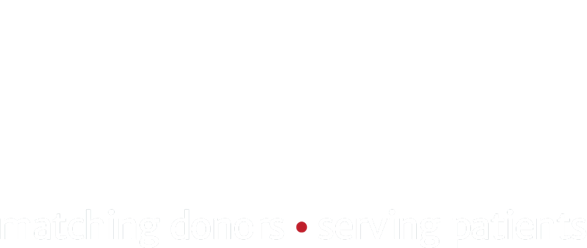 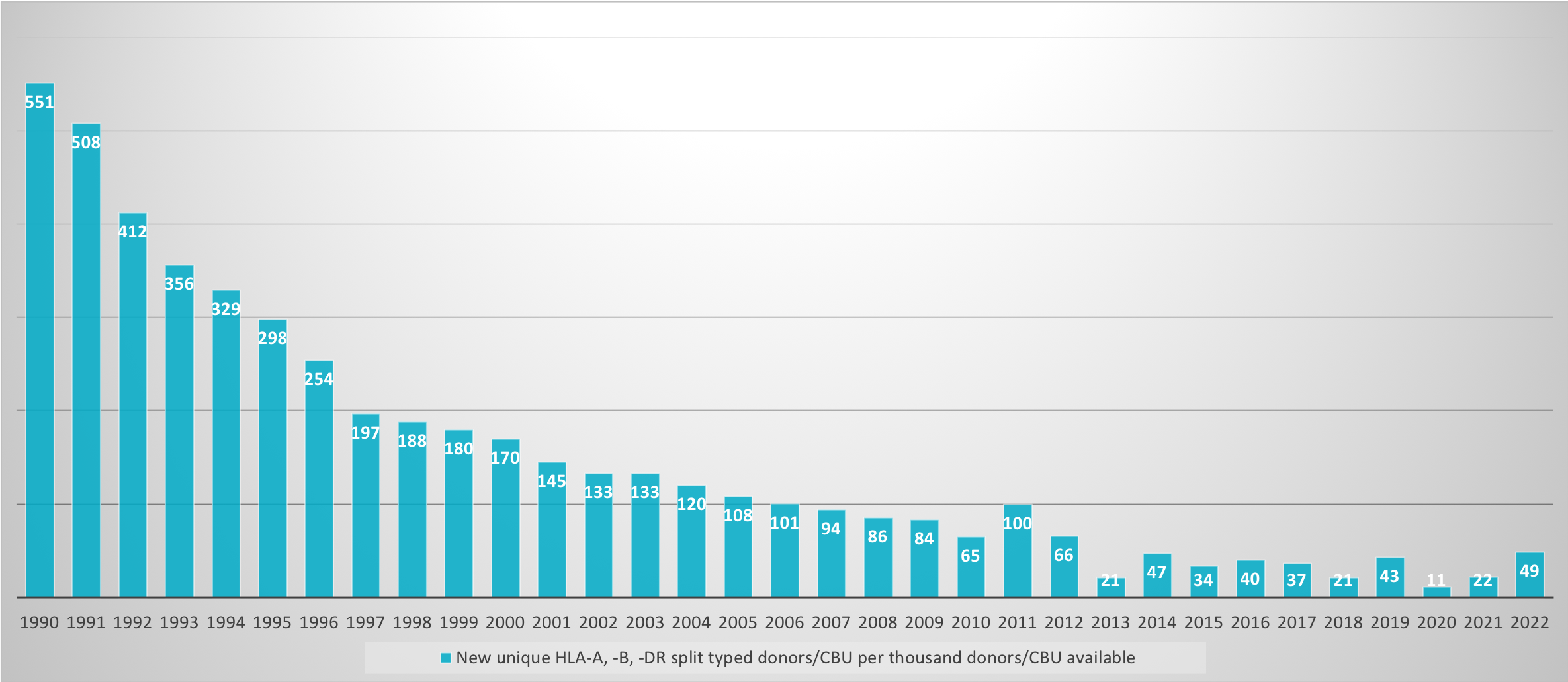 TNC range (10*7) of listed cord blood units
WMDA Search & Match Service 2022
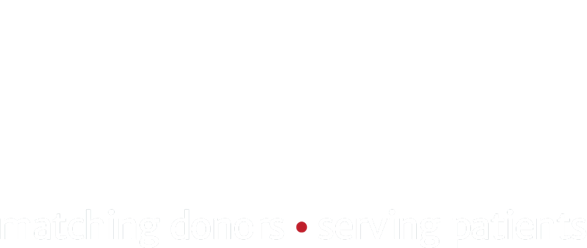 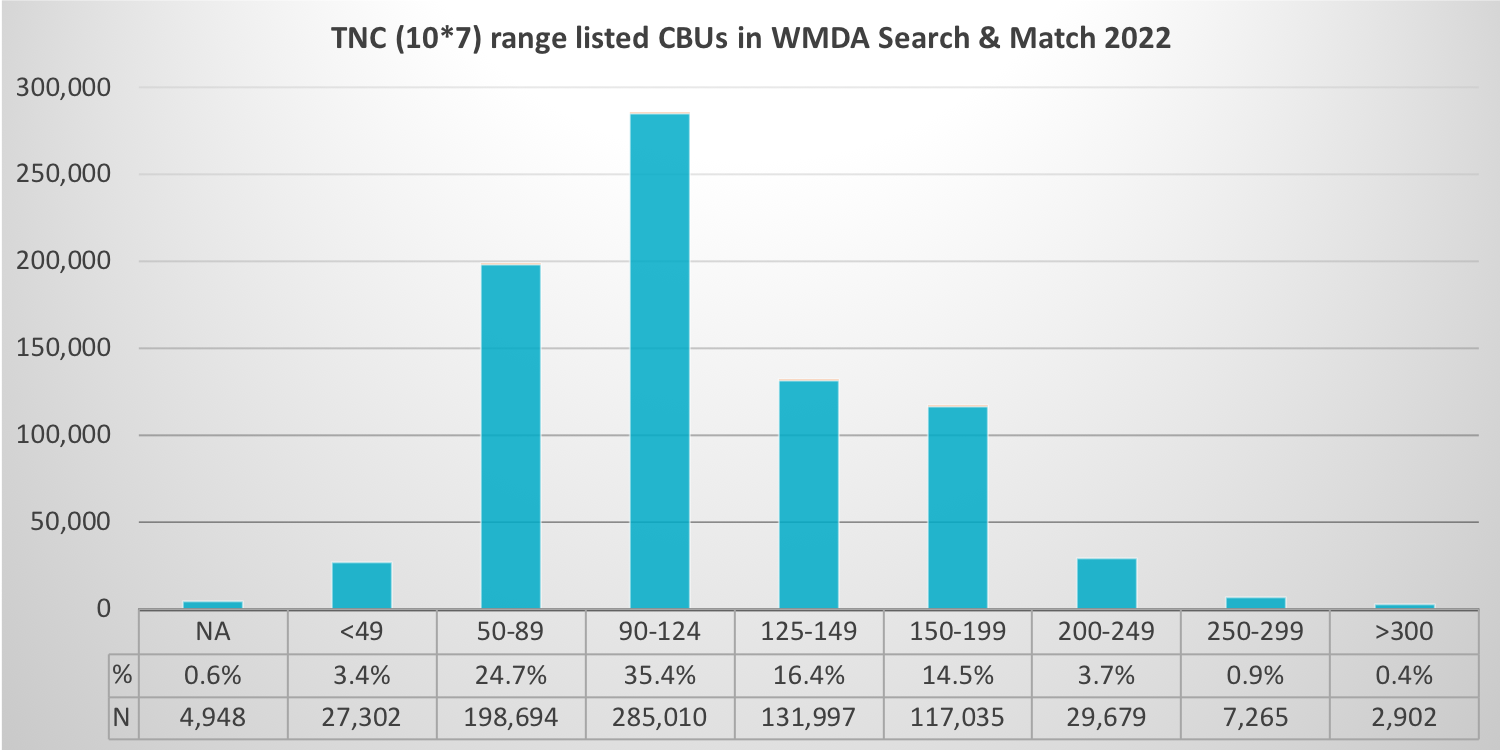 Mean TNC (10*7) of listed cord blood units (country, top 10)
WMDA Search & Match Service 2022
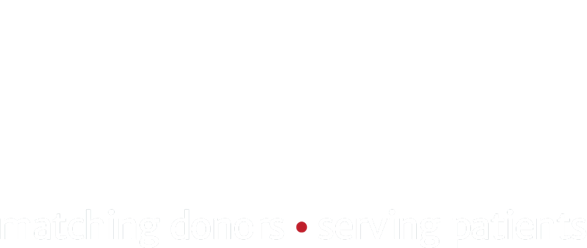 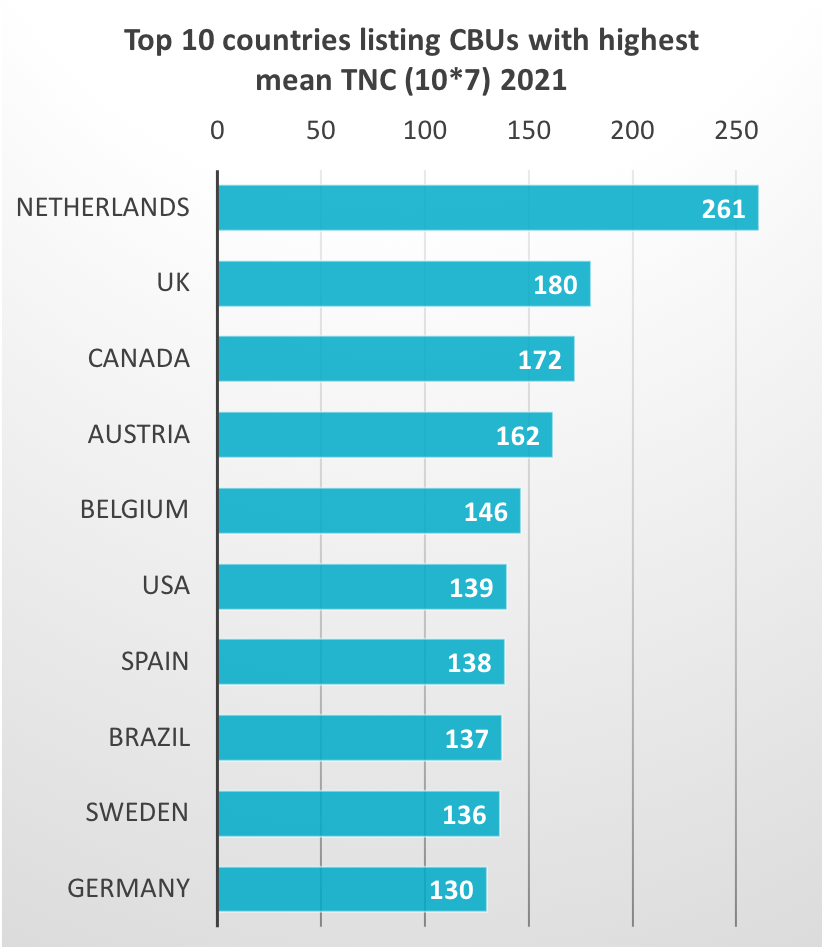 Unrelated donor/cord blood unit searches (country, top 10)
WMDA Search & Match Service 2022
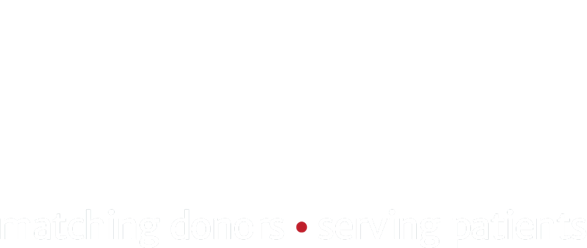 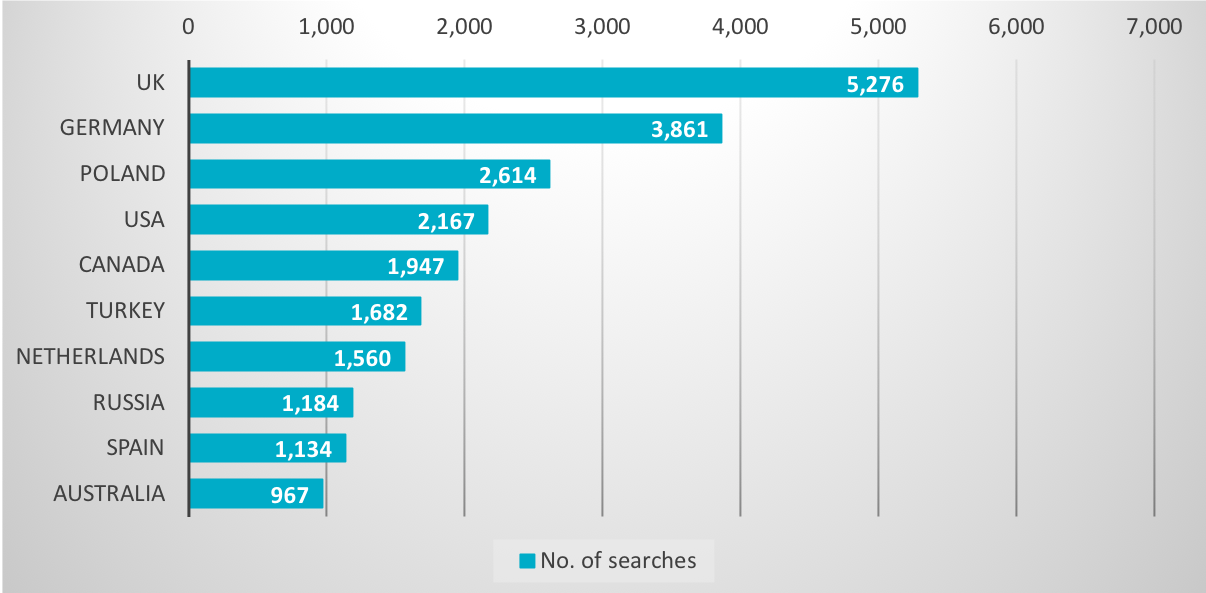 Unrelated donor / cord blood unit searches
WMDA Search & Match Service 2017-2022
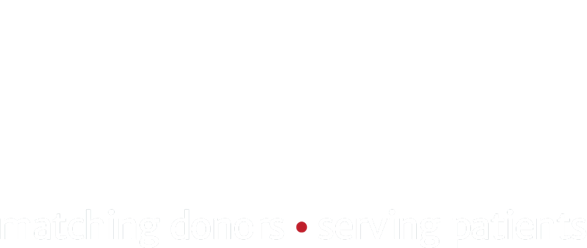 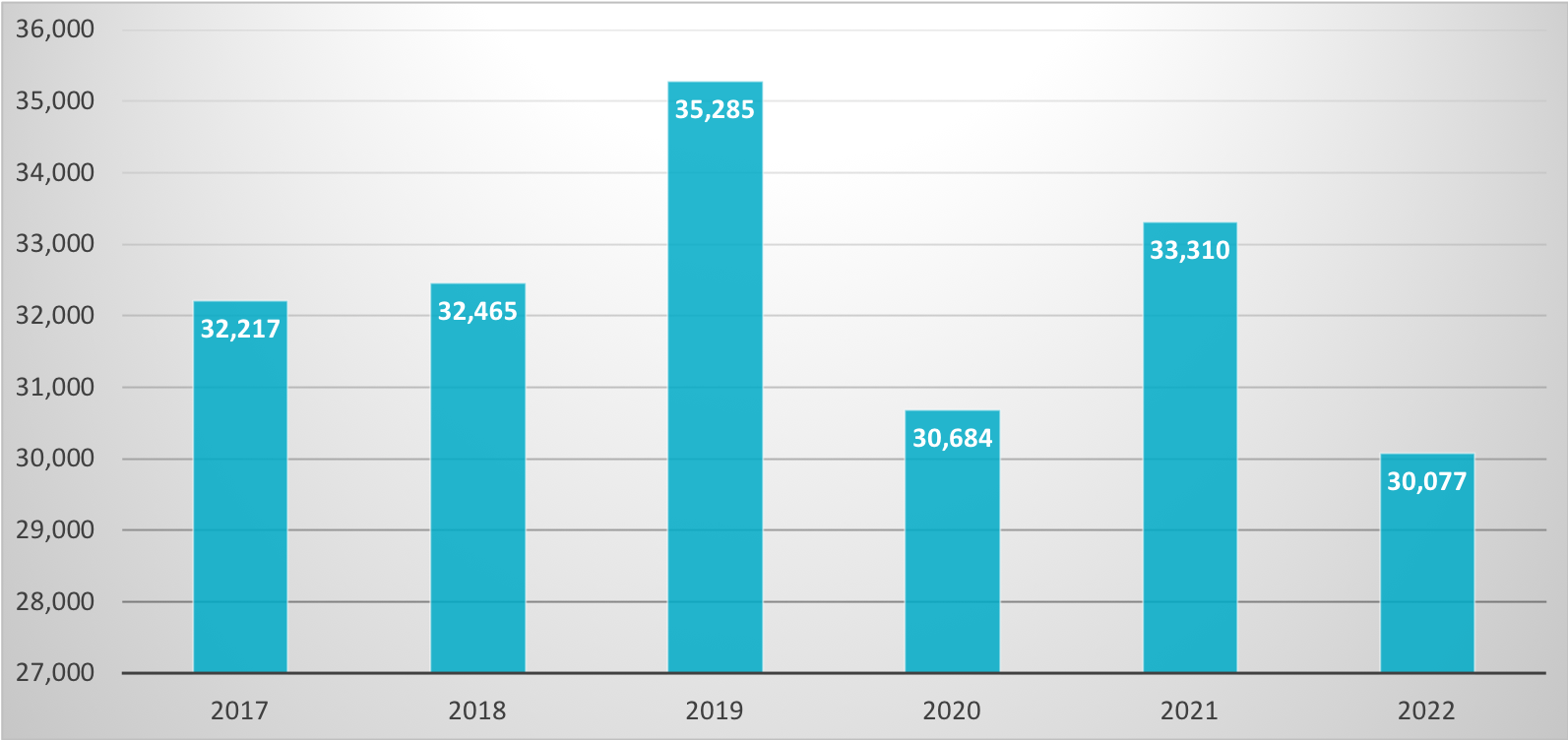 Search types
WMDA Search & Match Service 2017-2022
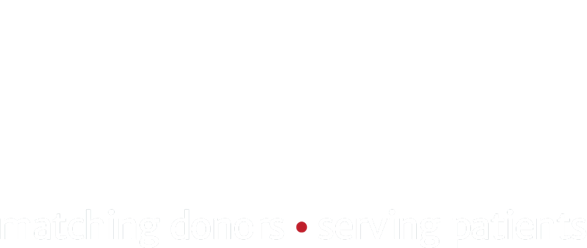 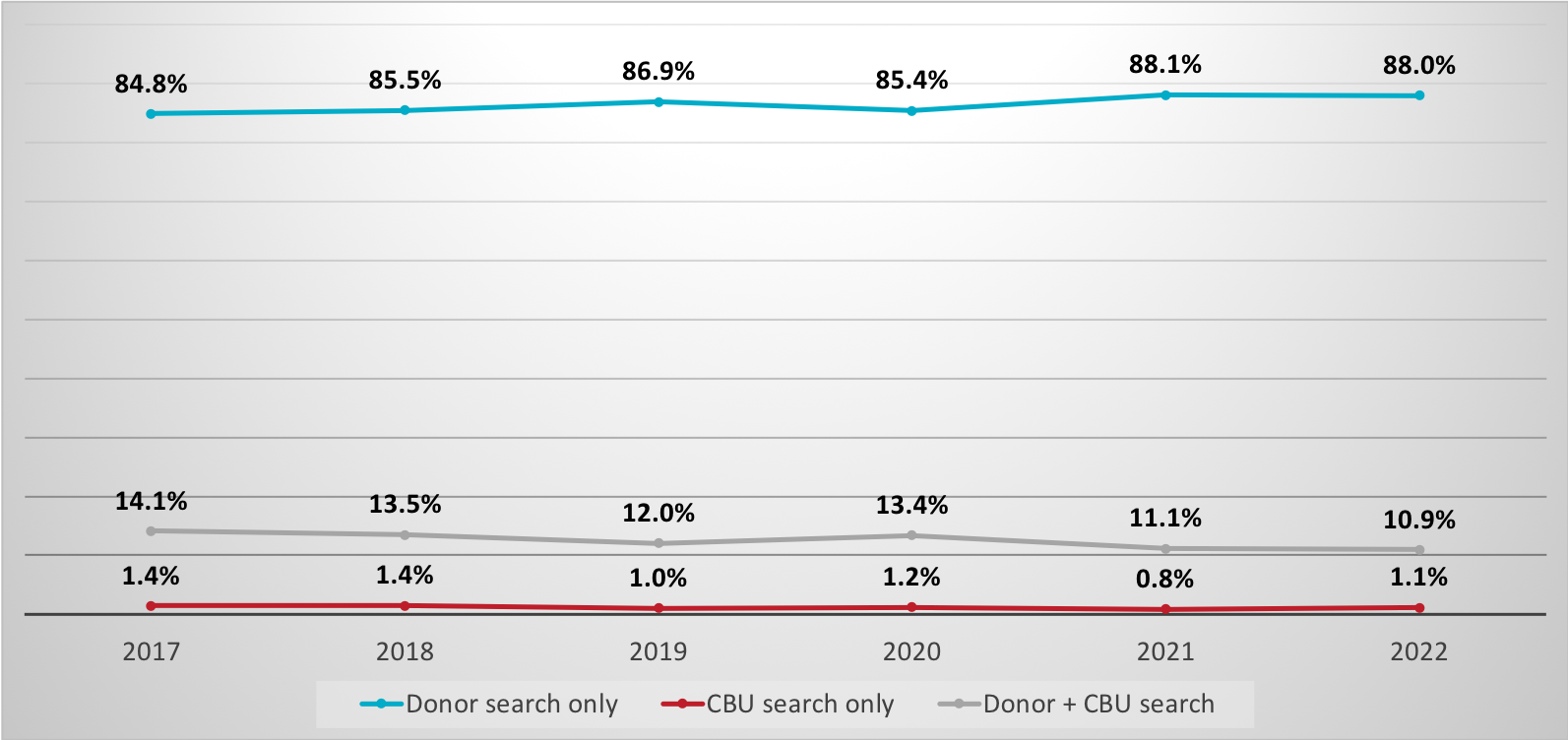 Search results
WMDA Search & Match Service 2017-2022
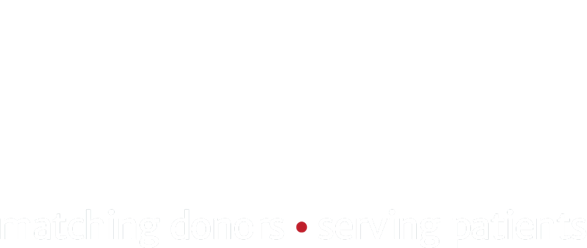 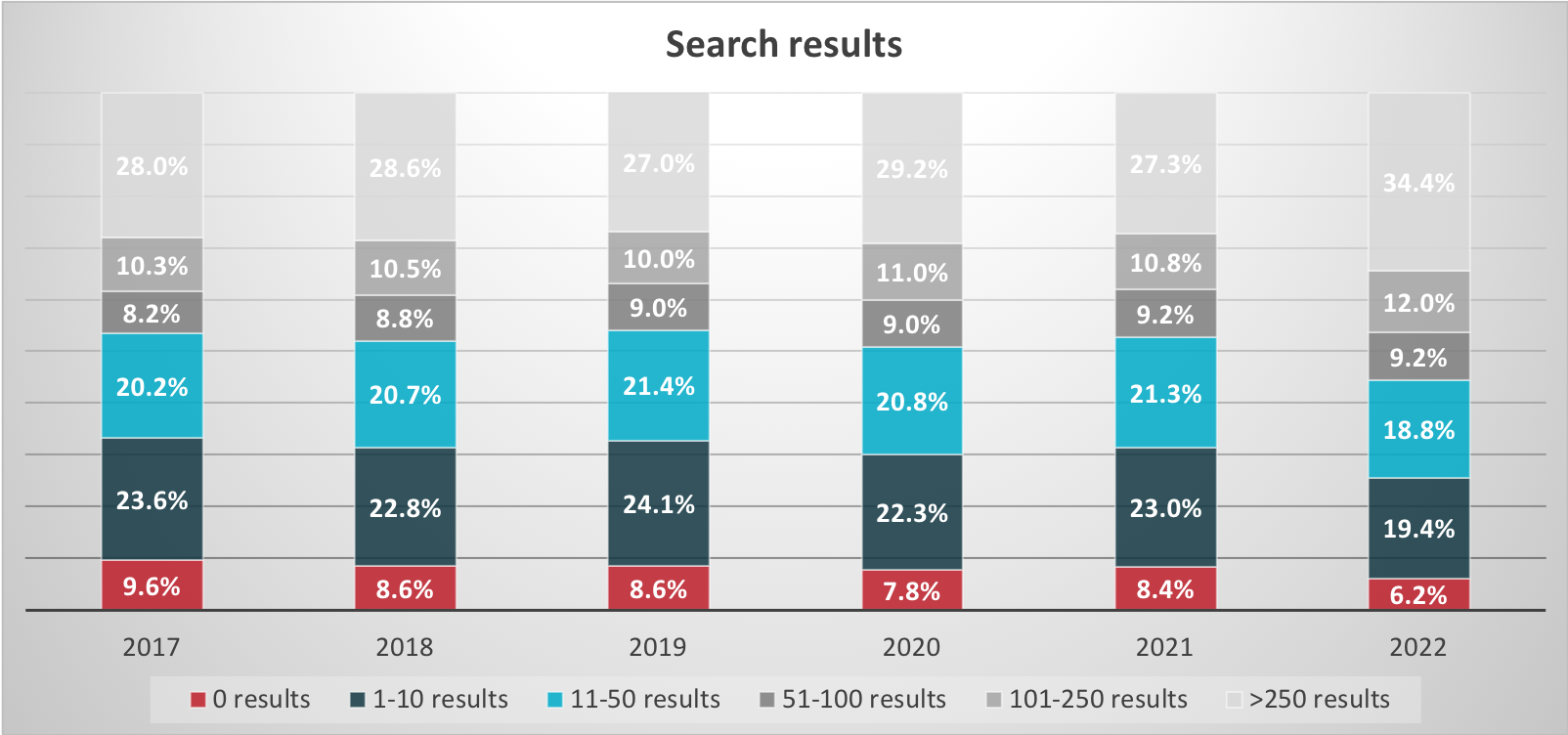